بسم الله الرحمن الرحيم
اهلا وسهلا
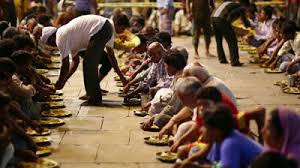 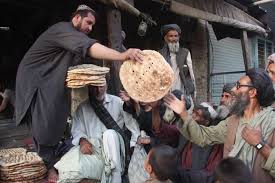 শিক্ষক পরিচিতি
শিক্ষকের নাম: মোঃ আব্বাস উদ্দিন
প্রতিষ্ঠানের নামঃ করাব রহমানিয়া দাখিল মাদরাসা
আইডি নং- ৭৫৫
মোবাইলঃ ০১৭২৩৪০৯৬৮৫
ইমেইলঃ mdabbash1987@gmail.com
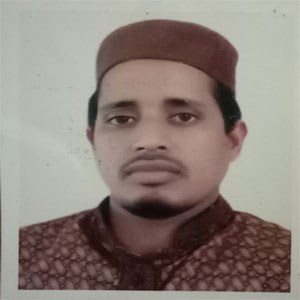 পাঠ পরিচিতি
শ্রেণিঃ দাখিল সপ্তম
বিষয়ঃ আকাইদ ও ফিকহ
অধ্যায়ঃ প্রথম (তৃতীয় ভাগ)
তারিখঃ ১১/০৩/২০২০
সময়ঃ ৫০ মিনিট
এসো আমরা একটি ভিডিও দেখি
আজকের পাঠ
اخلاق الحسنة
অর্থাৎ উত্তম চরিত্র
শিখনফল
এই পাঠ শেষে শিক্ষার্থীরা......
উত্তম চরিত্র কী তা বলতে পারবে;
উত্তম ও অসৎ চরিত্রের পার্থক্য ব্যাখ্যা করতে পারবে;
মানব জীবনে উত্তম চরিত্রের গুরুত্ত বর্ণনা করতে পারবে।
ছবিগুলো লক্ষ করি
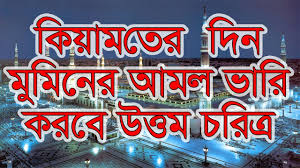 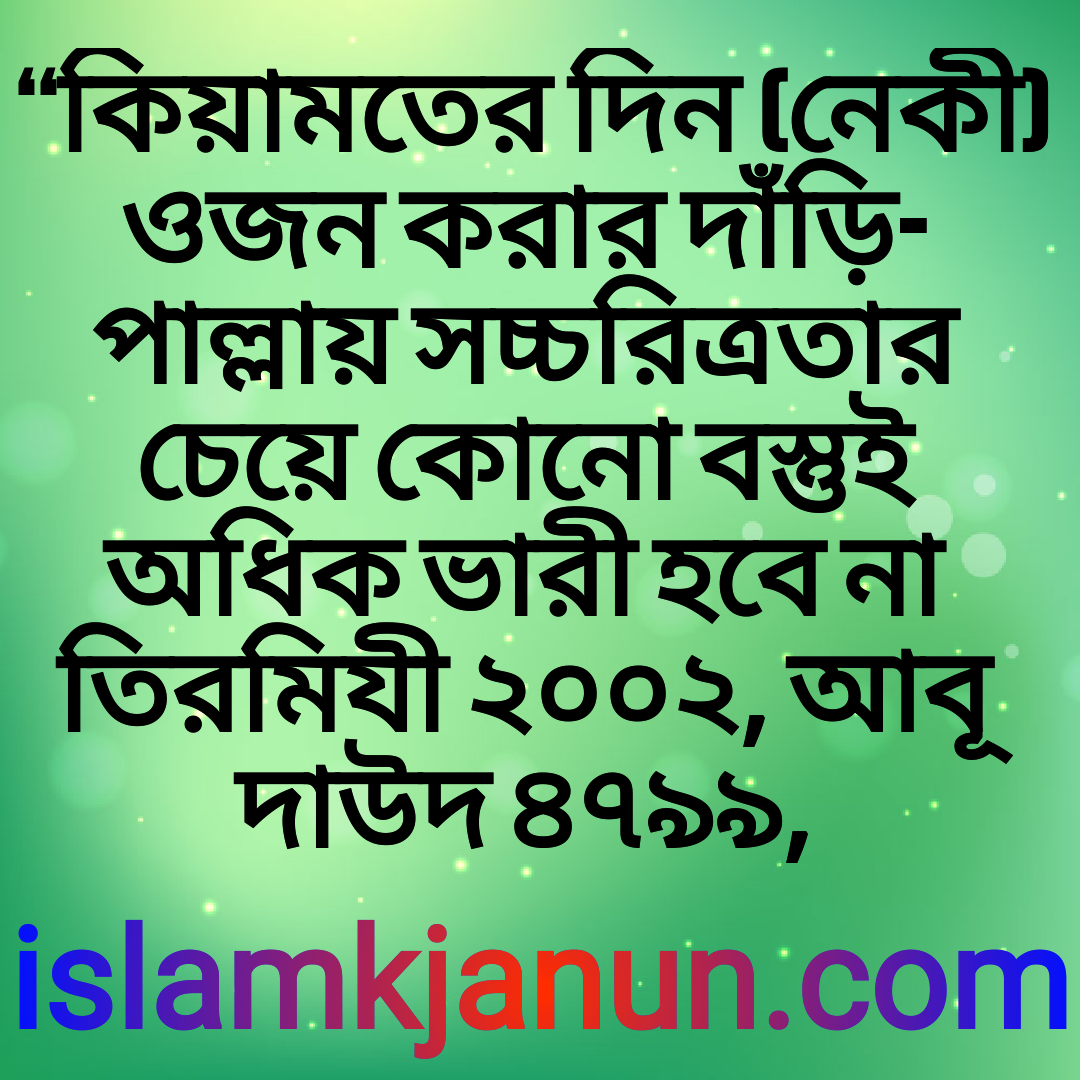 উত্তম চরিত্রের গুনাবলি
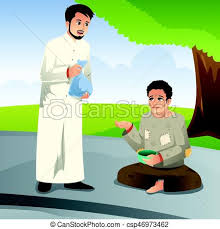 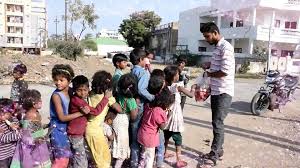 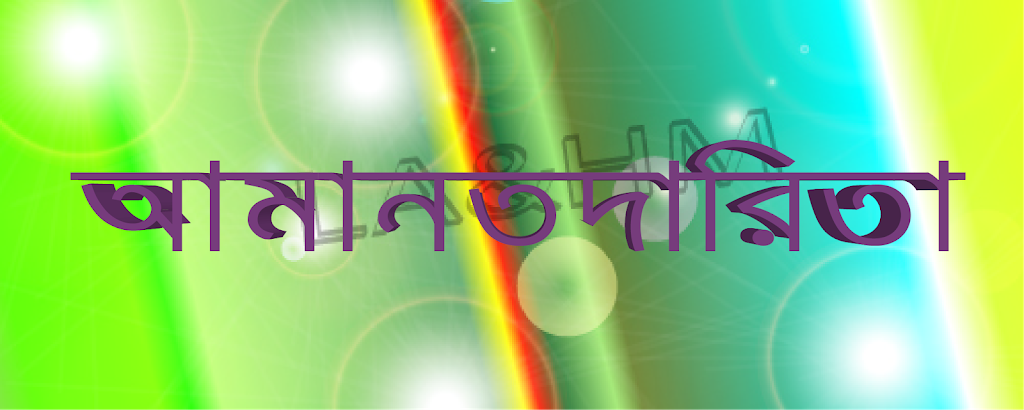 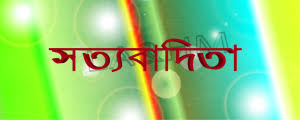 উত্তম চরিত্রের উদাহরণ
انك لعلي خلق عظيم
 অর্থাৎ হে রাসূল আপনি হলেন মহান চরিত্রের অধিকারী। আল-কোরআন
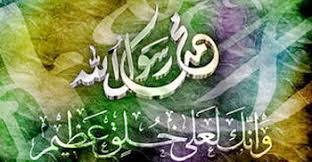 উত্তম চরিত্র থেকে
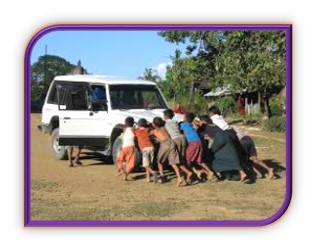 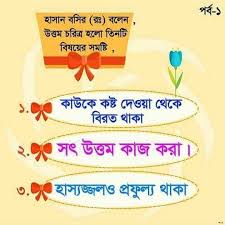 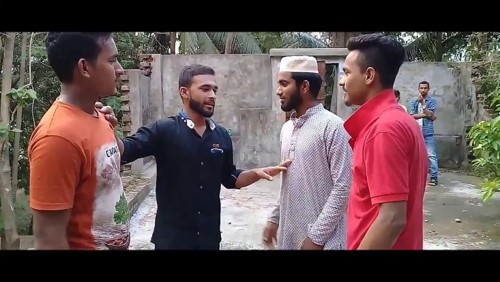 উত্তম চরিত্রের পুরষ্কার
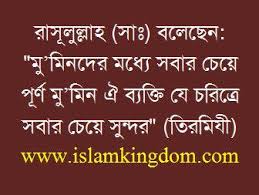 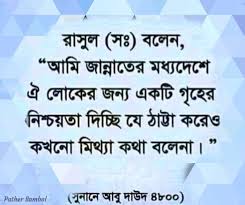 অসৎ চরিত্রের বৈশিষ্ট্য
পরনিন্দা করা । 
কাউকে কষ্ট দেয়া ।
*   মিথ্যা কথা বলা ।
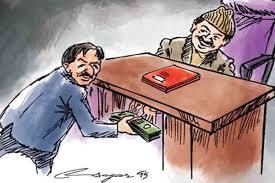 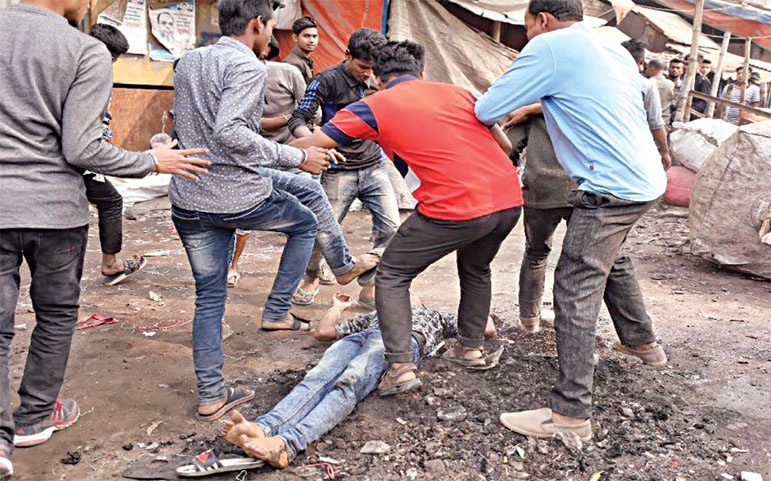 একক কাজ
*  উত্তম চরিত্রের একটি করে  বৈশিষ্ট্য লিখ ।
জোড়ায় কাজ
* উত্তম চরিত্রের তিনটি করে সুফল লিখ ।
দলীয় কাজ
* ইসলামের দৃষ্টিতে মানুষের কল্যাণ নিহিত আছে এমন কয়েকটি কাজ উল্লেখ কর।
মূল্যায়ন
ক) আখলাক অর্থ কী ?
খ) আখলাকে হাসানা কী?
গ) মিথ্যা কথা বলা কোন চরিত্র?
বাড়ির কাজ
* মানব জীবনে উত্তম চরিত্রের গুরুত্ব বর্ণনা কর।
شُكْرًا لَكُمْ
ধন্যবাদ সবাইকে
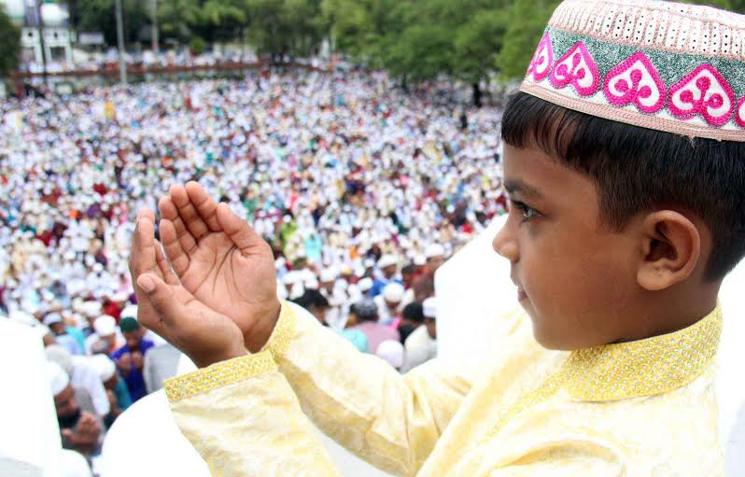